INF5200- CSCW
Refresher seminar
2016
Tone, Audun, Hani
Outline
Purpose and expected outcome
Tone’s introduction: early reflections about work, some related concepts
 Theories
 Interplay between work, technology, tools, activities and design
Reflections about socio-technical/ socio-cultural complexity of work- context in organizations
Expected outcomes
Give an overview of the CSCW research domain that may constitute a basis for own research in the field. 
Be able to give an account of the most important research traditions and problem statements within the field, 
Get familiar with current debates about CSCW and the development of CSCW research focus
Know some groupware examples
Develop own positioning within the research field
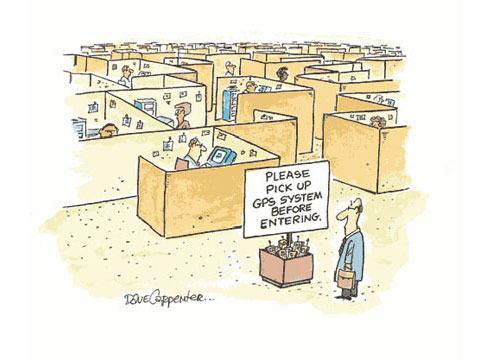 http://www.rd.com/funny-stuff/work-cartoons/
Alexander Read’s lecturecomplexity of CSCW
Cooperative work in science (multidisciplinary+ distributed+ many people + various locations+ different time- zones, +++++) 
High energy particle physics
Tools for Global Collaboration – A quick look at a CERN experiment
Precision measurements of Higgs boson production in the decay channel to two photons in the ATLAS (A Toroidal LHC ApparatuS)  experiment at the LHC  (Large Hadron Collider), a particle accelerator at CERN (the European Organization for Nuclear Research) in Switzerland
CSCW
A set of «cocerns» about supporting multiple individuals working together with computer systems
CSCW: examines cooperative work arrangements , support requirements and mechanisms, design and usability of technology in actual work settings
CSCW as «constructive» research domain- design oriented for developing better CSCW systems ( Schmidt & Bannon)
Groupware is associated with the ” computer support” part. It supports groups of people engaged in a common task, for a goal, and provides an interface to a shared environment
Implications for organizations: communication, coordination, collaboration, cooperation, articulation,…….
Cooperative work
Mandatory readings
Schmidt, K. & L. Bannon: Taking CSCW Seriously. Supporting Articulation Work, 1992. Computer Supported Cooperative Work: The Journal of Collaborative Computing, vol. 1 no. 1, pp. 7-40. online access.
Bowers, J.; Button, G. & Sharrock, W.: Workflow from Within and Without: Technology and Cooperative Work on the Print Industry Shopfloor, 1995. Marmolin m.fl. (red): Proceedings of the Fourth European Conference on Computer-Supported Cooperative Work, ECSCW'95, Kluwer, pp. 51-66. Online access at ECSCW.
Additional readings
Grudin, J. (1994): Computer-Supported Cooperative Work: History and Focus, IEEE Computer vol. 27 no. 5 (May 1994), pp. 19-25. Online access from Jonathans homepage.
Cohen, A. L., Cash, D., & Muller, M. J. : Designing to support adversarial collaboration, 2000. Whittaker and Kellogg (eds.), Proceedings of the Conference on Computer-Supported Cooperative Work, CSCW 2000, ACM, pp. 31-49. online access
Cooperative work as interactional work :Polymorphous,  orderly activity, has duration, involves effort, organized commitments & expectations for a shared goal (Wittgenstein)
Articulation work as: cooperative work arrangements
    (who should do what, how, when and where ?)
Workflow as : structured process around actions
Workflow systems as: technologies for organizational ordering
Ensembles as : unstructured aggregation of people
Group centrality, group- ware, mutual dependency, accountability, common information space
Theories in CSCW: work and work practices
Mandatory readings
Schmidt, K.: The Concept of ‘Work’ in CSCW, 2011. Computer Supported Cooperative Work 20:341–401. online access.
Gasser, L.: The integration of computing and routine work, 1986. ACM; ACM Transactions on Information Systems (TOIS), Volume 4 Issue 3. online access.
Additional readings
Star, S.L. & Strauss, A.: Layers of Silence, Arenas of Voice: The Ecology of Visible and Invisible Work, 1999. Computer Supported Cooperative Work: The Journal of Collaborative Computing, vol. 8 no. 1-2, pp. 9-30 . online access .
Strauss, A.: Work and the Division of Labor, 1988. The Sociological Quarterly, vol. 29 no. 1, pp. 1-19 . online access .
Strauss, A.: The Articulation of Project Work: An Organisational Process, 1988. The Sociological Quarterly, vol. 29 no. 2, pp. 163-187 . online access .
Button, G. & Harper, H.: The Relevance of "Work Practice" for Design, 1995. Computer Supported Cooperative Work: The Journal of Collaborative Computing, vol. 4 no. 4 pp. 263-280. online access
Suchman, L.: Making Work Visible, 1995. Communications of the ACM vol 38 no 9, pp. 56-64. online access 
​Clement, A. & Wagner, I.: Fragmented Exchange: Disarticulation and the Need for regionalised Communication Spaces, 1995. In Proceedings of ECSCW'95, pp. 33-49. online access​
Work, cooperative work, complex structure of organized commitments ( Schmidt, Gasser)
Coordinative practices: Adapting, fitting, augmenting, working around  - handling misfits (Gasser)
Articulation work/ disarticulation and the need for private spaces ( Clement& Wagner)
Primary, secondary work, visible and invisible work ( Gasser, Schmidt; Suchman, Strauss)
Work lattice, arc of work/ clusters of tasks, work trajectory (Gasser, Strauss): Organization, reorganization, maintenance, disruptions
Work- arounds
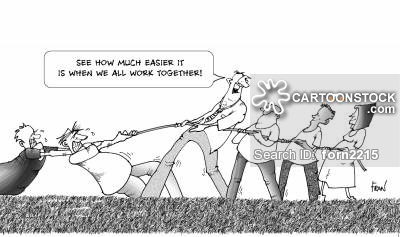 https://www.google.no/search?q=funny+karikatures+about+work+places&biw=1476&bih=1014&tbm=isch&imgil=D0240dUyXPI_XM%253A%253BM3ZB0U6gYVtcXM%253Bhttp%25253A%25252F%25252Fwww.rd.com%25252Ffunny-stuff%25252Fwork
Groupware exercise
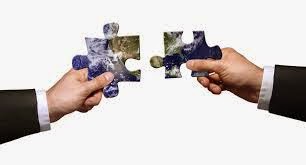 Challenges
Potentials
Limitations
……
Cooperative work in IT
Mandatory readings
Grinter, R.: Recomposition: Coordinating a Web of Software Dependencies, 2003. Computer Supported Cooperative Work: Journal of Collaborative Computing, 12(3): 297-327. Fulltekst.
Procter, R., Rouncefield, M., Poschen, M., Lin, Y. & Voss, A.: Agile Project Management: A Case Study of a Virtual Research Environment Development Project, 2011. Journal of CSCW vol 20 no 3: 197-225. Fulltekst.
Herbsleb, J. D., Mockus, A., Finholt, T. A., and Grinter, R. E. : Distance, dependencies, and delay in a global collaboration, 2000. Whitakker and Kellogg (eds.), Proceedings of the Conference on Computer-Supported Cooperative Work, CSCW 2000, ACM, pp. 319-328. online at ACM Digital Library .

Additional readings
Beyene, T., Hinds, P.J. & Cramton, C.D: Walking Through Jelly: Language Proficiency, Emotions, and Disrupted Collaboration in Global Work, 2009. Harvard Business Scholl working paper 09-138. online access
Hinds, P.J. &; M. Mortensen: Understanding Conflict in Geographically Distributed Teams: The Moderating Effects of Shared identity, Shared Context and Spontaneous Communication, 2005. Organization Science; May/Jun 2005; 16, 3: 290-307 . online access
Balka, E. & Wagner, I.: Making things work: dimensions of configurability as appropriation work, 2007. Proceedings of CSCW'06, ACM . Fulltekst.
Ehrlich, K. & K. Chang; : Leveraging expertise in global software teams: Going outside boundaries, 2006. Global Software Engineering, 149 - 158. Fulltekst.
Avram, G., Bannon, L., Sheehan, A., Sigfridsson, A., Sullivan, D: Examining Life at the Code Face , 2008. CHASE workshop, International Conference on Software Engineering, 13 May 2008, Leipzig, Germany. Fulltekst.
Ambe, A.M.H., Brereton, M.F. & Rittenbruch, M.: Vendors' Perspectives of Coordination in the Information Technology Offshore Outsourcing Industry: An Exploratory Study from the Philippines, 2016. CSCW'16: 319-334. Online access 
Grinter, R.E.: Recomposition: Putting It All Back Together Again, 1998. ACM. CSCW'98: 393-402. Fulltekst.
Nature of software work and need for cooperation practices and division of labor
Modular decomposition as « responsibility assignment» to reduce dependencies ( Grinter)
Recomposition , for better « fit»
Coupling, information hiding/ black boxing in software design
Software dependencies , local, global, trade-offs ( due to hardware constraints)
Changing dependencies  amongst modules, restructuring, configuration management
Shared understanding of dependencies requires coordination and communication- same site, cross site ( Agile project)
Configuration work (Balka & Wagner)
Articulation work in project management: design, testing, implementation, testing,… ( procter et al,.)
Theories in CSCWActivity Theory
Mandatory readings
Bardram, J. E.: Designing for the Dynamics of Cooperative Work Activities, 1998. Poltrock & Grudin (red): Proceedings of the Conference on Computer-Supported Cooperative Work, CSCW'98, ACM, pp. 89-98 . online access.
Halverson, C.: Activity Theory and Distributed Cognition: Or What Does CSCW Need to DO with Theories?, 2001. Journal of CSCW vol 11: 243-267. online access
Additional readings
Engeström, Y. (2001): Expansive Learning at Work: toward an activity theoretical reconceptualization, In Journal of Education and Work, Vol. 14, No. 1, 2001, pp. 133-156. Routledge. online access
Engeström, Y. & Escalante, V.: Mundane Tool or Object of Affection? The Rise and Fall of the Postal Buddy, in Nardi (ed): Context and consciousness: activity theory and human-computer interaction, 1996. MIT Press. copy
Hasu, M. and Y. Engeström: Measurement in action: an activity-theoretical perspective on producer}user interaction, 2000. International Journal of Human-Computer Studies. Volume 53, Issue 1, pp. 61-89. online access
Kaptelinin, V.: The Object of Activity: Making Sense of the Sense-Maker 2005. Mind, Culture and ACtivity Volume 12 Issue 1, pp. 4-18. online access
Miettinen, R.: The riddle of things: Activity theory and actor-network theory as approaches to studying innovations, 1999. Mind, Culture, and Activity. volume 6, issue 3, pp. 170 — 195. online access
Miettingen, R. & Hasu, M.: Articulating User Needs in Collaborative Design: Towards an Activity-Theoretical Approach, 2002. Computer Supported Cooperative Work 11: 129–151. online access
AT
Vygotsky, Leont’ev, Rubinstein, and others, started in 1920s
Activity Theory is a framework or “descriptive tool for a system”
Used often to support ethnographic research methods that track and analyze the history and development of a practice
Cognitive based theory including sociocultural aspects of actions/ activities. People are socio-culturally embedded actors. subjects of activities have needs, which should be met through an interaction with the world
Dynamics of cooperative work: co-ordinated, co-operative and co-constructive  activities ( Bardram)
Activity triangle
Engeström (1987, 1999, 2001)
The role of group interactions in constructing and coordinating different work activities
Actions are implemented through lower-level units of activity, called operations. 
Operations are routine processes providing an “adjustment of an action” to the ongoing situation. 

Activity occurs between a subject, an object and a community.Subject and object relate through mediation of artifacts, subject and community relate through norms and regulations, and object and community relate through different power relationships and division of labor 
Role of artifacts as mediators of human activity, and of cooperative breakdowns (why they happen). Important to notice that breakdowns in organizations promote the development of better systems - technical, work practices, organizational structure, …,(Halverson, Bardram and Kaptelinin ) 

The unit of analysis is motivated activity directed at an objective (goal), where ctivity normally features a division of labor.
Principles
Object-orientedness
Internalization/externalization. Internal activities cannot be understood if they are analyzed separately from external activities.
Internalization provides means for people to try “potential interactions with reality” without performing “actual manipulation with real objects” (mental simulations, conceptual models, considering alternative plans, etc.)
Externalization transforms internal activities into external ones.
Mediation 
Activity Theory emphasizes that human activity is mediated by tools in a broad sense
 Tools are created and transformed during the development of the activity itself and carry with them a particular culture
AT; why activity ?
Fundamental concept in CSCW, CSCL, HCI research and practice (Moran; Halverson; Bardram; Bodker; Kaptelinin; Bannon; Nardi; Bertelsen; Carroll; …..)
Modern work at organizations is cooperative 
People perform different tasks for specific goals 
Understanding the “meaning” of tasks  and activities for designing assistive technologies
Interactive technologies are widespread and integrated into modern work-practices
Technology based activities better supports new task forms and developing “smart solutions”
Developing Joyous activities offer us joyful experiences
To streamline our common understanding of the concept of activity
Platform to scientifically analyze complex work activities
Differentiate between work/ non-work activities
Differentiate between «activity analysis» and «task analysis»
Relates human cognition to collaborative activity
Connects human activity, motives, operations, mediating artefacts (physical or psychological), and the mediation process together
Offer researchers a common established platform to guide their CSCW research
At demonstrates
Activity context in CSCW, CSCL and HCI  studies

Usefullness of tools and their limitations
Some relevant literature
Bardram, J. E.: Designing for the Dynamics of Cooperative Work Activities, 1998. Poltrock & Grudin (red): Proceedings of the Conference on Computer-Supported Cooperative Work, CSCW'98, ACM, pp. 89-98 . online access.
Halversen, C.: Activity Theory and Distributed Cognition: Or What Does CSCW Need to DO with Theories?, 2001. Journal of CSCW vol 11: 243-267. online access
Bertelsen, O. W. and S. Bodker. (2003) “Activity theory.” In J.M. Carroll, ed., HCI models theories, and frameworks: toward a multidisciplinary science. San Francisco: Morgan Kaufmann, p. 291-324.
Bodker, S. (1991). Through the interface: A human activity approach to user interface design. Hillsdale, NJ, Lawrence Erlbaum.
Kaptelinin, V., Kuutti, K., Bannon, L. (1995). Activity Theory: Basic Concepts and Applications. In Blumenthal et al. (Eds.) Human-Computer Interaction. Lecture Notes in Computer Science. Springer.
Leont’ev, A. N. (1978). Activity, Consciousness, Personality. Englewood Cliffs, NJ, Prentice Hall.
Nardi, B., Ed. (1996). Context and Consciousness: Activity Theory and Human-Computer Interaction. Cambridge, MA, MIT Press.
Theories in CSCW Actor-Network Theory (ANT)
Mandatory readings
Berg, M.: On Distribution, Drift and the Electronic Medical Record: Some Tools for a Sociology of the Formal, 1997. Hughes m.fl. (red): Proceedings of the Fifth European Conference on Computer-Supported Cooperative Work, ECSCW'97, Kluwer, pp. 141-156 . online access .
Aanestad, M.: The Camera as an Actor: Design-in-Use of Telemedicine Infrastructure in Surgery, 2003. Computer Supported Cooperative Work: The Journal of Collaborative Computing, vol 12, pp 1-20, Kluwer . online access.
Additional readings
Callon, M.: Some elements of a sociology of translation: domestication of the scallops and the fishermen of St Brieuc Bay, 1986. in J. Law, Power, action and belief: a new sociology of knowledge? London, Routledge, 1986, pp.196-223. online access
Latour, B. Actor-network theory. A few clarifications plus more than a few complications, 1996. online access
Law, J.: Notes on the Theory of the Actor Network: Ordering, Strategy and Heterogeneity, 1992. Centre for Science Studies, Lancaster University. online access
Hanseth, O., Aanestad, M. & Berg, M. Guest editors' introduction: Actor-network theory and information systems. What's so special?, 2004. Information Technology & People, 17 (2): 116-123 online access
Different concepts: Artefacts, actants, heteregenous networks of human and non-human actors, alignment, inscription, translation, enrolment, delegation,, displacement ( Latour; Callon; Law; Berg)
Technologies- in- use ( Berg; Aanestad)
Articulation work (Berg)
Mediation
Infrastructuring and eScience
Mandatory readings
Star, S.L. & K. Ruhleder: Steps towards an ecology of infrastructure: complex problems in design and access for large-scale collaborative systems, 1994. ACM: Proceedings CSCW '94. pp. 253-264. online access
Grisot, M. & Vassilakopoulou, P.: The Work of Infrastructuring: A Study of a National eHealth Project, Proceedings of the ECSCW 2015, 205-221, online access 
Additional readings
Karasti, H., Baker, K.S. & Millerand, F.: Infrastructure Time: Long-Term Matters in Collaborative Development, 2010. Computer Supported Cooperative Work, vol 19 no 3-4, 377-415. online access
Karasti, H. & Baker, K.S.: Community Design: growing one's information infrastructure, 2008. Proceedings of PDC'08, pp. 217-220. online access
Bowker, G.C., Baker, K., Millerand, F. & Ribes, D.: Toward Information Infrastructure Studies: Ways of Knowing in a Networked Environment, 2010. Computer Supported Cooperative Work. (Introduction to Special Issue of JCSCW), 19(3-4): 231-244. online access    
Karasti, H. Infrastructuring in participatory design, 2014. Proceedings of PDC'14, pp. 141-150. online access
Star, S.L. The Ethnography of Infrastructure, 1999. American Behavioral Scientist vol 43 no 3, pp. 377-391. online access
Star, S.L. & Bowker, G.C.: How to Infrastructure, 2010. Lievrouw, L.A. & Livingstone, S. (eds): Handbook of New Media: Social Shaping and Social Consequences on ICTs, Sage: London, pp. 151-162 online access
Star, S.L.: Infrastructure and ethnographic practice: working on the fringes, 2002. Scandinavian Journal of Information Systems vol 14 no 2, pp. 107-122 online access  
Ribes, D. and Lee, C. P. : Sociotechnical Studies of Cyberinfrastructure and e-Research: Current Themes and Future Trajectories., 2010. Computer Supported Cooperative Work. (Introduction to Special Issue of JCSCW), 19(3-4): 231-244. online access
Cohn, M.L.: Convivial Decay: Entangled Lifetimes in a Geriatric Infrastructure, 2016. CSCW'16: 1511-1523. Online access
Bietz, M.J., Baumer, E.P.S., & Lee, C.P. : Synergizing in cyberinfrastructure development, 2010. Computer Supported Cooperative Work. (Introduction to Special Issue of JCSCW), 19(3-4): 245-281 . online access
O’Day, V. L., Adler, A., Kuchinsky, A. & Bouch, A.: When Worlds Collide: Molecular biology as interdisciplinary collaboration, 2001. Prinz et al. (eds.), Proceedings of the Seventh European Conference on Computer Supported Cooperative Work, ECSCW 2001, Kluwer, pp. 399-418. online access.
Olivier, H. & N. Pinkward: Collaborative Virtual Environments - Hype or Hope for CSCW?, 2007. IfI Technical Report Series. IfI-07-14. Department of Informatics. Clausthal University of Technology. online access
Infrastructure as hierarchy of systems, networks, relations (Star), standards, interoperability, transparency, and sustainability
Information space (Schmidt), cyber social communities ( Ribes and Lee), participatory design ( Karasti)
Visible upon breakdown
Infrastructuring as activity& distributed work -delegating responsibilities
Star & Ruhleder ( historic socio-technical)
Star& Bowker ( understanding of infrastructures and contextualized relations based on dimensions of ebmeddedness, transparency, scope, membership in a community of practice, links with conventions of practice, built on installed base, becomes visible on breakdown
Cyber infrastructure as a computational infrastructure supporting research activities, collaboration, data-sharing and analysis.
Emphasis on long-term support, large scale and cross-disciplinary collaboration
It supports relationality ( themes and actors to each other)
Heterogenous integration ( human actors, technologies, processes)
Sustainability ( foundation for interoperability)
 Scalable ( taking account of future increase in volumes9
 Supports automation of tasks ( human- machine)
The social involvement
Infrastructural inversion – focussing on activities involving maintainance, upgrade, breakdown ( Bowker)
Challenges: multidisciplinary, long cycles of development, technical
Unit of analysis is the singular project
Concepts in cscw Awareness
Mandatory readings
Heath, C. and Luff, P.: Collaborative activity and technological design: Task coordination in London Underground control rooms , 1991. Proceedings of the Second European Conference on Computer-Supported Cooperative Work. online access
Heath, C et al: Configuring Awareness, 2010. Computer supported cooperative work (CSCW): 11 (3-4): 317-347. online access

Additional readings
Gross, T.: Supporting Effortless Coordination: 25 Years of Awareness Research, Journal of Computer Supported Cooperative Work 22 (4-6), 2013: 425-474 online access
Dourish, P. & V. Belotti: Awareness and Coordination in Shared Workspaces, 1992. CSCW '92 Proceedings, ACM. online access.
Schmidt, K.: The Problem with `Awareness': Introductory Remarks on `Awareness in CSCW', 2010. Computer supported cooperative work (CSCW): 11 (3-4): 285-298 . online access
Awareness of what ? Shared workspace, collaborative activities, shared agreements, critical situations, background awareness, passive awareness, reciprocal awareness, peripheral awareness
Activities of others which provide a context for your own activity ; actors taking notice of the context of joint effort/ work (Dourish  & Bellotti)
Important for cooperative, coordinated and co-constructive activities
Distributed cognition ( Heath & Luff)
Shared feedback to increase awareness
Mechanisms supporting awareness; informational( controlled by sender than recipient), role restriction ( affects awareness of progress and joint activity), role switching
CSCW systems supporting awareness often reveal automatic information about location, activity of remote colleagues such as computational environments for :
collecting, dissemenating and integrating information relating to cooperative activities)
Cooperative mobile work
Mandatory readings
Luff, P. & Heath, C.: Mobility in collaboration, 1998. Proceedings of the 1998 ACM conference on Computer supported cooperative work, pp. 305 - 314 . online access
Fallman, D.: Enabling Physical Collaboration in Industrial Settings by Designing for Embodied Interaction, 2003. Proc of the Latin American conf. on HCI: 41-51. Online access
de Sa, M., Shamma, D. & Churchill, E.: Live mobile collaboration for video production: design, guidelines, and requirements, 2014. Pers. Ubiuiot. Compu 18: 693-707. Online access
Additional readings
Belotti, V. & Bly, S.: Walking away from the desktop computer: distributed collaboration and mobility in a product design team, 1996 . Proceedings of the 1996 ACM conference on Computer supported cooperative work, pp. 209 - 218 . online access.
Kristoffersen, S. & F. Ljungberg: Making place” to make IT work: empirical explorations of HCI for mobile CSCW, 1999. ACM: GROUP '99: . online access.
Ciolfi, L. & de Cavalho, A.F.P.: Work Practices, Nomacidity and the Mediational Role of Technology, 2014. Computer Supported Cooperative Work. (Introduction to Special Issue of JCSCW),  vol 23 no 2, 119-136. online access.
Weilenmann, A. & Larsson, C: Collaborative use of mobile telephones: A field study of Swedish teenagers, 2000. Proceedings of the 1st Nordic Conference on Computer-Human Interaction (NordiCHI 2000) Stockholm, 23 -25 October. online access
Holone, H. & Herstad, J.: Negotiating privacy boundaries in social applications for accessibility mapping, 2010. Proceedings of the 6th Nordic Conference on Human-Computer Interaction: Extending Boundaries: 217-225. online access
Weilenmann, A.: Mobile Methodologies: Experiences from Studies of Mobile Technologies-in-Use, 2001. Proceedings of the 24th Information Systems Research Seminar in Scandinavia (IRIS 24), Bjørnestad et al. (eds) vol. 3: 243-257. online access
Churchill, E.F. & Munro, A.J.: Work/place: mobile technologies and arenas of activity, 2001. ACM SIGGROUP Bulletin Volume 22 Issue 3: 3-9. online access
Erickson, I. & Jarrahi, M.H.: Infrastructuring and the Challenge of Dynamic Seams in Mobile Knowledge Work, 2016. CSCW'16: 1323-1336. Online access
Collaborative activities: colocated, synchronous, asynchronous, dispersed: affecting the social context of work.
Mobility of people& artefacts
Communication ( process & technology), needs configuration
Interaction through objects leads to dependencies. What about breakdowns ?
Local mobility, walkabouts supports collaboration by maintaining  awareness, passive information gathering
Pervasive technology
Mandatory readings 
Klann, M.: Tactical Navigation Support for Firefighters: The LifeNet Ad-Hoc Sensor-Network and Wearable System, 2009. Lecture Notes in Computer Science, 2009, Volume 5424/2009, 41-56. online access
Ley, B., Ludwig, T., Pipek, V., Randall, D., Reuter, C. & Wiedenhoefer, T.: Information and Expertise Sharing in Inter-Organizational Crisis Management, 2014. Journal of CSCW 23 (4): 347-387, 2014. Online access 
Korhonen, I. & Bardram, J.E. : Introduction to this special issue on Pervasive healthcare,  2004. IEEE Transactions on Information Technology in Biomedicine, 8(3):229-234. Online access
Additional readings
Bardram, J.E. & Christensen,H.B.: Supporting Pervasive Collaboration in Healthcare — An Activity-Driven Computing Infrastructure, 2004. Technical report CfPC Technical Report 2004-PB-63, Centre for Pervasive Computing. online access
Bardram, J.E. & Bossen, C: Interwoven Artifacts — Coordinating Distributed Collaboration in Medical Care, 2004. Technical report, Centre for Pervasive Computing. online access
Jiang, X, N.C. Chen, J.I. Hong, K. Wang & L. Takayama: Siren: Context-Aware Computing for Firefighting, 2004. Human-Computer Interaction Institute. Paper 77. online access
Desjardins, A., Greenberg, S., Wakkary, R. & Hambelton, J.: Avalanche Beacon Parks: Skill Development and Team Coordination in a Technological Training Ground, 2016. CSCW'16: 872-886. Online access
Consolvo, S, Roessler, P, Shelton, BE, LaMarca, A, Schilit, B. & Bly, S. Technology for Care Networks of Elders, 2004. IEEE Pervasive Computing 3 (2): 22-29. Online access 
Kientz, JA, Hayes, GR, Westeyn, TL, Starner, T. & Abowd, GD. Pervasive Computing and Autism: Assisting Caregivers of Children with Special Needs, 2007. IEEE Pervasive Computing 6 (1): 28-35. Online access
Klemets, J. & Kristiansen, L.: A Pervasive System for Communicating Urgency Cues to Health Care Workers, 2012. MIE2012. online access
Technology enering the physical world and bridges the gap between the physical and the virtual
Central features: application of natural, multimodal user interfaces that are robust, trustworthy, user-friendly, and flexible
Navigational support needs interaction and appropriation
Accuracy versus precision ( fire-fighters example)
Tacit communication
Common information space
Improvisation ( Ley et al,)
Relevance of pervasive technologies to CSCW
Theories in cscwCoordination mechanisms
Mandatory readings
Carstensen, P. H. & Sørensen, C.: From the Social to the Systematic. Mechanisms Supporting Coordination in Design, 1996. Computer Supported Cooperative Work: The Journal of Collaborative Computing, vol. 5 no. 4, pp. 387-413 . online access .
Star, S.L.: This is Not a Boundary Object: Reflections on the Origin of a Concept, 2010. Science, Technology, & Human Values. Volume 35, issue 5, pp. 601-617. online access
Additional readings
Schmidt, K. & Simone, C.: Coordination Mechanisms: Towards a Conceptual Foundation of CSCW Systems Design, 1996. Computer Supported Cooperative Work: The Journal of Collaborative Computing, vol. 5 no. 2-3, pp. 155-200 . online access .
Star, S.L. & Griesemer, J.R.: Institutional Ecology, 'Translations' and Boundary Objects: Amateurs and Professionals in Berkeley's Museum of vertebrate Zoology, 1907-39, 1989, Social Studies of Science Volume 19, Issue 3, pp. 387-420. online access
Orlikowski, W.: Learning from Notes: Organizational Issues in Groupware Implementation, 1992. Turner and Kraut (eds.): Proceedings of the Conference on Computer-Supported Cooperative Work, CSCW'92, pp. 362-369. online access.
Barley, S.: Technology as an Occasion for Structuring: Evidence from Observations of CT Scanners and the Social Order of Radiology Departments, 1986. Administrative Science Quarterly vol 31 no 1, pp. 78-108. online access .
Orlikowski, W.: The Duality of Technology: Rethinking the Concept of Technology in Organizations, 1992. Organization Science 3 (3), pp. 398-427. online access
Cabitza, F. & Simone, C.: Computational Coordination Mechanisms: A tale of a struggle for flexibility, 1996. Computer Supported Cooperative Work: The Journal of Collaborative Computing, vol. 22 no. 4-6, pp. 475-529 . online access
Coordination mechanisms as conceptualization of structures in the work arrangement
Symbolic organizational constructs: artifacts, protocols, meetings, forms, procedures, work arrangements, … to mediate the articulation of cooperative work, align work tasks and practices, and to reduce complexity of articulation work  (Carstensen & Sørensen; Schmidt & Simone)
Boundary objects synonymous with «interpretive flexibility» ( Star)
Linkability: by aligning each mechanism with other mechanisms to facsilitate seamless alignment of articulation work. This requires stability
Malleability: possibility for changing the behaviour of a mechanism ( Schmidt & Simone)
CSCW outside work: virtual worlds and social media
Mandatory readings
Bardzell, J,. Nichold, J., Pace, T., Bardzell, S.: Come Meet Me at Ulduar: Progression Raiding in World of Warcraft, 2012. ACM, CSCW. Fulltekst.
Ashkanasy, S., Vetere, F., Davis, H. & Shanks, G.: Finding the other 5%: Understanding the role of social networking technologies in building personal networks for young adults with cancer, 2009. Proceedings of ECSCW 2009, Springer: 105-121. Fulltekst.
Baumer, E.P.S., Sueyoshi, M., Tomlinson, B.: Bloggers and Readers Blogging Together: Collaborative Co-creation of Political Blogs, 2011. J of Computer Supported Cooperative Work 20: 1-36. Fulltekst.
Additional readings
Nardi, B. & Harris, J.: Strangers and Friends: Collaborative Play in World of Warcraft, 2006. CSCW conference, ACM: . Fulltekst.
Wong, N., Tang, A., Livingston, I., Gutwin, C. & Mandryk, R.: Character Sharing in World of Warcraft, 2009. Proceedings of ECSCW'09, Springer: 343--362. Fulltekst.
Baggethun, A. & Reyes, L.F.M.: Understanding YouTube in a CSCW context, 2011. inf5200 report, Department of Informatics. Fulltekst.
Scissors, L., Burke, M. & Wengrovitz, S.: What's in a Like?: Attitudes and behaviors around receiving Likes on Facebook, 2016. CSCW'16: 1501-1510. Online access 
Pater, J.A., Haimson, O.L., Andalibi, N. & Mynatt, E.D.: “Hunger Hurts but Starving Works”: Characterizing the Presentation of Eating Disorders Online, 2016. CSCW'16: 1185-1200. Online access
Park, J., Ciampaglia, C.L. & Ferrara, E.: Style in the Age of Instagram: Predicting Success within the Fashion Industry using Social Media, 2016. CSCW'16: 64-73. Online access 
Xu, B., Chang, P., Welker, C.L., Bazarova, N.N. & Cosley, D.: Automatic Archiving versus Default Deletion: What Snapchat Tells Us About Ephemerality in Design, 2016. CSCW'16: 1662-1675. Online access 
Wang, Y-C., Burke, M. & Kraut, R.: Modeling Self-Disclosure in Social Networking Sites, 2016. CSCW'16: 74-85. Online access 
Crabtree, A., Rodden, T. & Benford, S.: Moving with the Times: IT Research and the Boundaries of CSCW, 2005. Journal of CSCW vol 14: 217-251. Fulltekst.
Sociality of activities, relations ( Nardi & Harris), relations, meanig- making, values
Ludic persuits: socially organized ( tracking, intercepting players, collaborative sweeps
Ludic persuits articulation: crafting, chatting
Space of play:Informing design for ludic persuits,
Organised groupings, cultures of players, game design, allowances of the internet
 Joint construction of information space ( Schmidt) : routines, distributed coordination, strucured& unstructured cooperation, adversial cooperation, distributed awareness, interruptions, monitoring ( Heath & Luff)
CSCW outside work: in the home and outdoors
Mandatory readings
Edwards, W.K. and Grinter, R. (2001). At Home with Ubiquitous Computing: Seven Challenges. 3rd conference on Ubiquitous Computing: 256-272 Fulltekst.
Bratteteig, T. and Wagner, I. (2013). Moving healthcare to the home: the work to make home care work, in ECSCW 2013, pp 143-162. Fulltekst.
Grinter, R; Aoki, P.M; Hurst, A; Szymanski, M.H; Thornton, J. & Woodruff, A.: Revisiting the visit: understanding how technology can shape the museum visit, 2002. CSCW'02 :146 - 155 . online access at ACM's Digital Library.
Additional readings
Bowers, J. (1994). The work to make a network work: studying CSCW in action. CSCW'94: 287-298. Fulltekst.
Grinter, R.; Edwards, W.K.; Newman, M.W. and Ducheneaut, N.(2005). The Work to Make a Home Network Work. ECSCW 2005: 469-488. Fulltekst.
Corbin, J. & Strauss, A.: Managing Chronic Illness at Home: Three Lines of Work, 1985. Qulitative Sociology 8 (3): 224-247, Human Science Press. Fulltekst.​
Aaløkke Ballegaard, S., Bunde-Pedersen, J. and Bardram, J. (2006). Where to Roberta?: reflecting on the role of technology in assisted living, NordiCHI'06: 373-376. Fulltekst.
Schorch, M., Wan, L., Randall, D. & Wulf, V.: Designing for Those who are Overlooked: Insider Perspectives on Care Practices and Cooperative Work of Elderly Informal Caregivers, 2016. CSCW'16: 787-799. Online access 
Brown, B. & Barkhuus, L.: Leisure and CSCW: Introduction to Special Edition, 2007. J of Computer Supported Cooperative Work 16: 1-10. Fulltekst.
Ciolfi, L. & L. Bannon: Designing hybrid places: merging interaction design, ubiquitous technologies and geographies of the museum space, 2007. CoDesign, Volume 3, Number 3, September 2007 , pp. 159-180(22). Fulltekst.
Hindmarsh, J; Heath, C; vom Lehn, D. & Cleverly, J.: Creating assemblies: aboard the Ghost Ship, 2002. Proceedings of the 2002 ACM conference on Computer supported cooperative work, pp. 156 - 165 . online access at ACM's Digital Library.
Raval, N. & Dourish, P.: Standing Out from the Crowd: Emotional Labor, Body Labor, and Temporal Labor in Ridesharing, 2016. CSCW'16: 97-107. Online access
Technologies in home-care ; Interconnected technologies
Ambient assisted living
Designing computer systems for home environments: technical, social, safety , usability challenges
Enrollement
Translation
Ingrained practices (Bratteteig & Wagner)
Articulation, coordination, primary,secondary, visible, invisible work….
Design of CSCW
Mandatory readings
Carstensen, P.H. & Schmidt, K. (2003): Computer Supported Cooperative Work: New Challenges to Systems Design, in To appear in Kenji Itoh (ed.). Handbook of Human Factors, Tokyo 2003, pp. 619-636 [in Japanese], online access 
Robinson, M.: Design for Unanticipated Use ..., 1993. de Michelis m.fl. (red): Proceedings of the Third European Conference on Computer-Supported Cooperative Work, ECSCW'93, Kluwer, pp. 187-202 . Fulltekst.Additional readings
Grudin, J.: Groupware and Social Dynamics: Eight Challenges for Developers, 1994b. Communications of the ACM vol. 37 no. 1 (Jan. 1994), pp. 93-105. (Online access at ACM).
Additional readings
Robertson, T.: Shoppers and Tailors: Participative Practices in Small Australian Design Companies, 1998. Computer Supported Cooperative Work 7: 205–221. Fulltekst.
Dourish, P.: Implications for design, 2006. Proceedings of the SIGCHI conference on Human Factors in computing systems: 541-550. Fulltekst.
Design for anticipated, unanticipated use
Design may support work procedures, activities,…
Work articulation depends on the material and social conditions
Common artifacts: 
Provides a design space to support cooperative work and fluid transitions
conveys information at a glance, stimulates peripheral awareness
Offers predictability in terms of function, consistency, compatibility and dependebility
Participatory Design & cscw
Mandatory readings
Kensing, F. & Blomberg, J.: Participatory Design: Issues and Concerns, 1998. Computer Supported Cooperative Work 7: 167–185. Fulltekst.
Bratteteig, T. og Wagner, I.: Unpacking the notion of participation in Participatory Design, Journal of CSCW (in press)
Additional readings
Kyng, M.: Designing for cooperation: cooperating in design, 2000. Communications of the ACM, pp. 65-73. online at ACM Digital Library .
Bowers, J. & Pycock, J. : Talking Through Design: Requirements and Resistance in Cooperative Prototyping, 1994. Proc. CHI'94, ACM, 299-305. Fulltekst.
Reyes, L.F.M. & Finken, S.: (2012): Social media as a platform for participatory design, PDC'12, ACM: 89-92. Fulltekst
Bratteteig, T. og Wagner, I.: Spaces for Participatory Creativity, 2010. ACM. Participatory Design Conference: 51-60. Fulltekst.
Bratteteig, T. & I. Wagner: Disentangling power and decision-making in participatory design, 2012. ACM: Proceedings of PDC. Fulltekst.
Extra readings 
Flores, F., Graves, M., Hartfield, B,. Winograd, T.: Computer Systems and the Design of Organizational Interaction, 1988. ACM. Fulltekst.
Suchman, L.: Do categories have politics?, 1993. Computer Supported Cooperative Work: Journal of Collaborative Computing, vol 2 no 3, 177-190. online access
Winograd, T.: categories, disciplines, and social coordination, 1993. Computer Supported Cooperative Work: Journal of Collaborative Computing, vol 2 no 3, 191-197. online access
Grinter, R.E.: From workplace to development: what have we learned so far and where do we go?, 1997. Proceedings of the international ACM SIGGROUP conference on Supporting group work : the integration challenge: the integration challenge (Group' 97), pp. 231 - 240 . online at ACM Digital Library .
Hornecker, E.: The role of physicality in tangible and embodied interactions, 2011. ACM INteractions Magazine, vol 18 issue 2: 19-23. Fulltekst.
Perin, C.: Electronic social fields in bureaucracies, 1991. Communications of the ACM, Vol. 34 (12), pp. 74-82. Online access at The ACM Digital Library.
Plowman, L., Rogers, Y. & Ramage, M.: What Are Workplace Studies For?, 1995. Proceedings of the Fourth European Conference on Computer-Supported Cooperative Work, September 10-14, Stockholm, Sweden: 309-324. Fulltekst.
Robertson, T. : The Public Availability of Actions and Artefacts, 2010. Computer supporter cooperative work (CSCW), 11 (3-4): 299-316. Volume 11, number 3-4, pp. 299-316. Fulltekst.
Participatory design as evolving practices amongst design professionals: politics of design nature of participation,methods, tools, techniques for participation ( Kensing &Blomberg)
Informed by, and responsive to people’s everyday work practices
Distribution of power at work place
Perspectives: pragmatic (workers know best),  theoretical  (designers and users have different experiences), political ( people have right to influence their workplace)
Decision linkages and empowerment ( Bratteteig & Wagner)
Cooperative design ( Kyng)
Computer based systems at work to control workers, not to improve work conditions
Workers participation is important : analysis of needs, evaluation of technologies, design& prototyping, organizational implementation
Participation and resistance ( Bowers & Pycock)
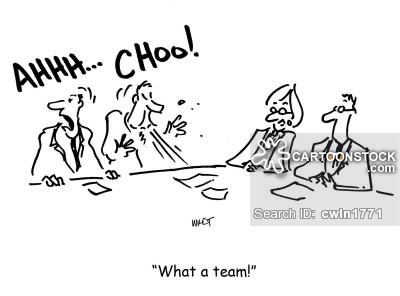 https://www.google.no/search?q=funny+karikatures+about+work+places&biw=1476&bih=1014&tbm=isch&imgil=D0240dUyXPI_XM%253A%253BM3ZB0U6gYVtcXM%253Bhttp%25253A%25252F%25252Fwww.rd.com%25252Ffunny-stuff%25252Fwork
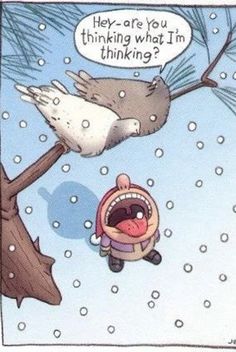 https://www.google.no/search?q=funny+karikatures+about+work+places&biw=1476&bih=1014&tbm=isch&imgil=D0240dUyXPI_XM%253A%253BM3ZB0U6gYVtcXM%253Bhttp%25253A%25252F%25252Fwww.rd.com%25252Ffunny-stuff%25252Fwork